Kateřina Axlerová,Pavla Freitingerová, Natalie 
 Klimovičová, Klára Vevurková, Jana Vlachová
Hudební výchovaZŠ Praktická
Na co se ve vyučovacím předmětu soustředit
Náplní vyučovacího předmětu je dosahování očekávaných výstupů vzdělávacího oboru a souvisejících tématických okruhů průřezových témat Rámcového vzdělávacího programu pro základní vzdělávání (RVP ZV- LMP) s výrazným přihlédnutím k možnostem každého žáka.
Vzdělávací obor Hudební výchova vytváří u žáků kladný vztah k hudbě, rozvíjí jejich hudebnost, podporuje schopnosti hudbu emocionálně prožít a poskytuje vhled do hudební kultury. 

Hudební činnosti podporují u žáků rozvoj hudebních schopností a individuálních hudebních dovedností − sluchových, rytmických, pěveckých, intonačních, instrumentálních, hudebně tvořivých, poslechových a pohybových.

Vzdělávací obsah vzdělávacího oboru napomáhá k rozvíjení tvořivosti a vnímavosti k sobě samému i okolnímu světu. Vytváří příležitosti pro vzájemnou spolupráci, toleranci a napomáhá utváření postojů a hodnot.
Vzdělávací oblasti
Vzdělávací obsah základního vzdělávání žáků s LMP je, ve shodě s RVP ZV, rozdělen do devíti vzdělávacích oblastí.

Umění a kultura (Hudební výchova, Výtvarná výchova)
Rámcový učebný plánminimální časová dotace
Vzdělávací obsah vzdělávacích oborů Hudební výchova a Výtvarná výchova je realizován ve všech ročnících základního vzdělávání.
Učební obsah vzdělávacího oboru Hudební výchova je strukturován na:
Vokální činnost a instrumentální činnost
Poslechové činnosti
Hudebně pohybové činnosti
VOKÁLNÍ ČINNOSTI A INSTRUMENTÁLNÍ ČINNOSTI
rytmizace říkadel, zpěv lidových a umělých písní přiměřeného rozsahu 
intonační cvičení 
hra na tělo 
grafický záznam melodie 
hra na nástroje Orffova instrumentáře (interpretace těžkých a lehkých dob v dvou, tří a čtyřdobém taktu, hra doprovodu
zpěv jednohlasu  i vícehlasu (kánon) v přiměřeném rozsahu 
intonační cvičení 
seznámení s grafickým záznamem melodie 
hra na tělo, nástroje Orffova instrumentáře (ostinátní doprovod, prodleva apod.)
1. stupeň
2. stupeň
POSLECHOVÉ ČINNOSTI
výška, síla, délka tónu 
rozpoznávání tempa a rytmu 
zpěvní hlasy 
zvuk hudebních nástrojů 
slavné melodie a skladby, skladby určené dětem, nejvýznamnější hudební skladatelé
rozlišování zpěvních hlasů 
hudební nástroje 
hudební uskupení 
hudebně vyjadřovací prostředky ve skladbě, mimohudební obsah díla 
hudební žánry 
nejvýznamnější hudební skladatelé a jejich dílo
1. stupeň
2. stupeň
HUDEBNĚ POHYBOVÉ ČINNOSTI
taktování a pohyb na hudbu 
hudebně pohybové hry 
základní taneční kroky klasických nebo moderních tanců 
relaxační techniky, muzikoterapie
pochod podle hudebního doprovodu 
pohybové hry s říkadly a dětskými popěvky
1. stupeň
2. stupeň
Rozcvička
Svalová rozcvička
Aktivní postoj
Krční svalstvo
Mimické svaly
Jazyk
Rty
Dolní čelist
Dechová cvičení
Kam nadechovat
Dechová výdrž
Artikulační cvičení
Pěvecké činnosti

Instrumentální činnost
Doprovodné nástroje a jejich využití
Rytmus a rytmická cvičení

Hudebně-pohybové hry

Hudební poslech
Očekávané výstupy 1. stupeň
žák by měl 
zpívat jednoduché písně v rozsahu kvinty 
rozlišovat sílu zvuku 
soustředit se na poslech jednoduché krátké skladby 
správně a hospodárně dýchat a zřetelně vyslovovat při rytmizaci říkadel i při zpěvu 
měnit pohyb podle tempových a rytmických změn
žák by měl 
zpívat písně v přiměřeném rozsahu k individuálním schopnostem 
odlišit tóny podle výšky, síly a barvy 
 soustředit se na poslech skladeb 
naučit se správně hospodařit s dechem při interpretaci písní − frázování 
doprovodit spolužáky na rytmické hudební nástroje 
umět propojit vlastní pohyb s hudbou
1. období
2. období
Očekávané výstupy 2. stupeň
1. období
žák by měl 
znát a interpretovat vybrané lidové a umělé písně 
doprovázet písně pomocí ostinata 
 soustředit se na poslech skladeb většího rozsahu 
rozeznávat různé hudební žánry 
rozpoznat vybrané hudební nástroje symfonického orchestru 
znát vybrané hudební skladatele a jejich díla
Zdroje:
Valenta M.,Müller O., Psychopedie. Parta 2007/2009.  ISBN 978-80-7320-099-2
Rámcový vzdělávací program pro základní vzdělávání – příloha upravující vzdělávání žáků s lehkým mentálním postižením VÚP Praha 2005
Uvítání
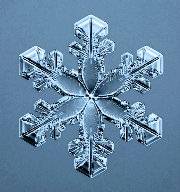 Co je dnes za den?
Jaké je datum?
Jaký je měsíc?
Jaké je roční období?
Jaký je rok?
Vánoce
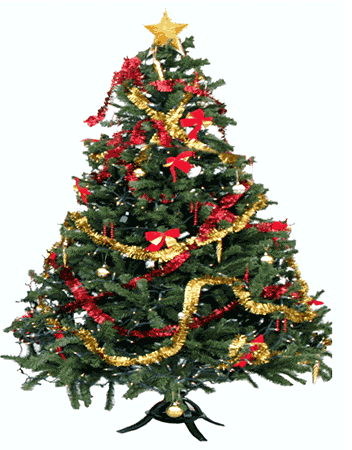 Co je to za svátek?
Na co si vzpomeneš?
Co se zpívá o Vánocích?

ÚKOL: Vánoční besídka
Koleda - Půjdem spolu do Betléma
Půjdem spolu do Betlémadudlaj, dudlaj, dudlaj, dá!Ježíšku, panáčku, já tě budu kolíbati,Ježíšku, panáčku, já tě budu kolíbat.
Začni, Kubo, na ty dudy:dudlaj, dudlaj, dudlaj, dá!Ježíšku, panáčku, já tě budu kolíbati,Ježíšku, panáčku, já tě budu kolíbat.
A ty, Janku, na píšťalku:dudli, tudli, dudli, dá!Ježíšku, panáčku, já tě budu kolíbati,Ježíšku, panáčku, já tě budu kolíbat.
Dechová cvičení
Bublající potůček
Na hada
Čmeláci a zvony
Rozezpívání
Dle klavíru – m, ma, na, la, da, - dle stupnice, nahoru a dolů
Píseň Běžela ovečka Běžela ovečkahore do kopečka a za ní beránek žalovat na zámek.
Zpěv koledy
Půjdem spolu do Betlémadudlaj, dudlaj, dudlaj, dá!Ježíšku, panáčku, já tě budu kolíbati,Ježíšku, panáčku, já tě budu kolíbat.
Začni, Kubo, na ty dudy:dudlaj, dudlaj, dudlaj, dá!Ježíšku, panáčku, já tě budu kolíbati,Ježíšku, panáčku, já tě budu kolíbat.
A ty, Janku, na píšťalku:dudli, tudli, dudli, dá!Ježíšku, panáčku, já tě budu kolíbati,Ježíšku, panáčku, já tě budu kolíbat.
Ukončení hodiny
Uklidnění – Imitace deštného pralesa